令和４年度家庭教育講座
親子ですぐできる
童 謡 遊 び ♪
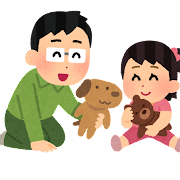 ◇日　時　　  ２月１９日（日）　午後１時３０分～

◇場　所　　  岩内地方文化センター　和室

◇講　師　　  ブックスタートをサポートする会（絵本館ボランティア兼務）
　　　　　　　　 藤平　真樹子氏　　千葉　せい子氏

◇参加対象　未就学児の親子（お父さん！ぜひ参加してください）

◇参加料　　 無料

◇主催　　　  岩内町教育委員会（☎６７－７０９９）
子どもの心や成長過程への理解、親の役割・接し方方法など「子育て」について勉強しませんか？